Единый Всекубанский классный часПроект
«СУДЬБА И РОДИНА ЕДИНЫ!»
МБОУ ООШ № 16
			         
				Учитель начальных классов
		                          	     Байкова Ольга Александровна

г. Армавир
25.05.12 г.
Судьба и Родина  едины!
Цели:
 - систематизировать и актуализировать знания учащихся о своем месте жительства;
- использовать различные источники информации о своем хуторе;
-воспитание чувства патриотизма, гордости за свою Родину и предков;
- формировать активную позицию, направленную на активное участие молодежи в жизни своего региона.
Судьба и Родина  едины!
Задачи:
-осмысление неразрывной связи героических страниц  истории России и Кубани с сегодняшним днем, преемственности поколений;
- развитие интереса и уважения к жизни замечательных людей, явивших примеры гражданского служения, исполнения ими патриотического долга.
Судьба и Родина  едины!
Проектная группа:
Идейный вдохновитель – Стрельцов Данил
Сценарист- Росликов Юрий
Фотограф- Сердюков Никита
Комментатор- Мехно Максим
Оформитель- Шкарлупина Арина
Ученики 2 « А» класса
Судьба и Родина  едины!
На юге нашей матушки России
Под Армавиром, вдоль Кубань-реки,
Раскинулось привольно и красиво
Селенье Красная Поляна. Земляки

		Живут и умирают здесь от века
		Любя и украшая отчий край.
		И в биографии любого человека
		Случается и радость, и печаль.

			Но есть еще и общая судьба 
			Страны. Она историей зовется.
			Там слава, горе, мужество, борьба,
			Что в памяти людской надолго остается…
Судьба и Родина  едины!
В рамках проекта, учащиеся 2 «А» класса решили узнать историю происхождения в хуторе Красная Поляна  обелиска  по ул. Баррикадной. На этой улице расположена братская могила советских воинов, погибших в боях с фашистскими захватчиками.
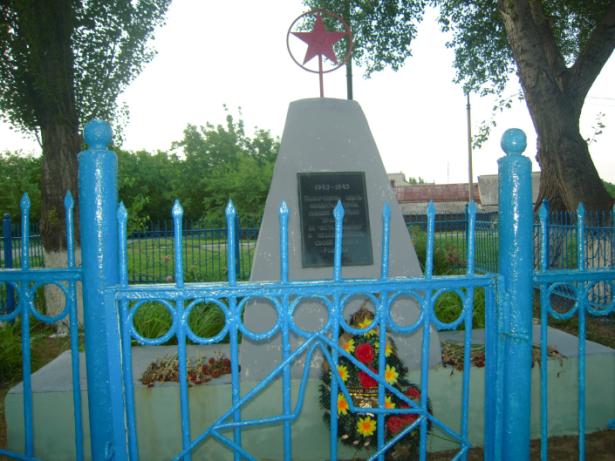 Судьба и Родина  едины!
Учащиеся совместно с учителем подготавливали экскурсионный маршрут, искали информацию о захороненных солдатах, о том кто создавал памятник и кто за ним ухаживал.
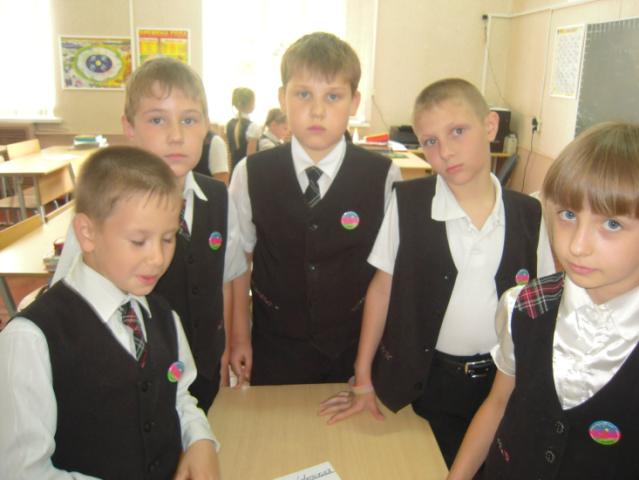 Судьба и Родина  едины!
Экскурсионный маршрут.
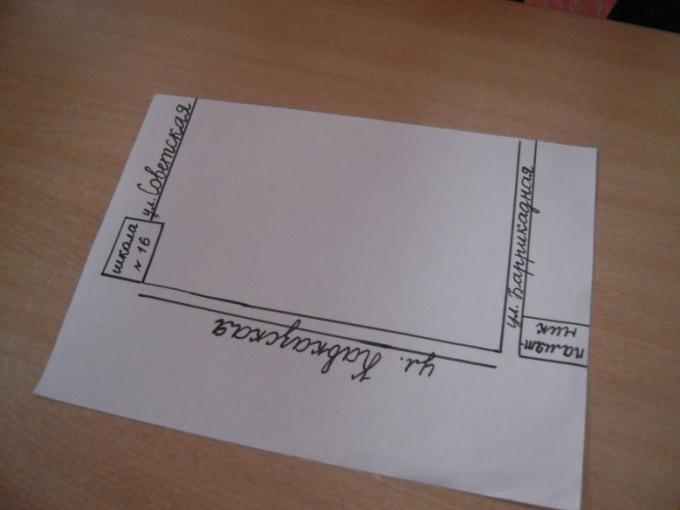 Судьба и Родина  едины!
В ходе осуществления проекта ребята будут оценивать свое эмоциональное отношение к проекту. Ребята подготовили рисунок дерева, на котором листиками зеленого (отличное отношение к проекту) и желтого цвета(удовлетворительное отношение) они будут выражать  эмоциональное отношение  и проводить самоанализ участия в проекте.
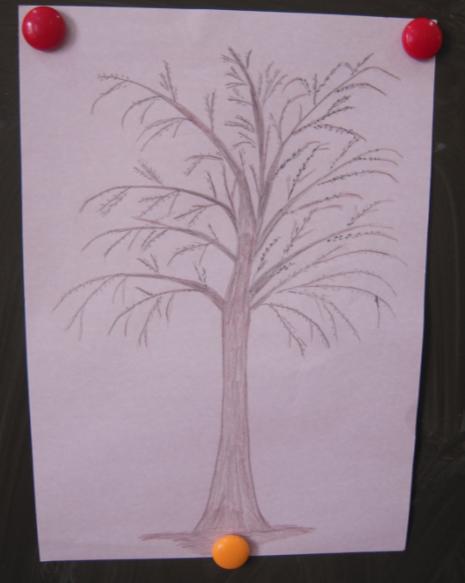 Судьба и Родина  едины!
В результате систематизации и анализа исторической информации  ребята узнали, что в начале августа 1942 г. в районе хутора шли ожесточенные бои с немецко-фашистскими захватчиками. Гитлеровцы стремились по мосту через реку Кубань прорваться на левый берег и продолжить свое наступление на Армавир и далее вглубь Кавказа. Наши части, несмотря на перевес противника в технике и живой силе, яростно сопротивлялись. Погибли сотни бойцов и командиров Красной Армии. 
Свидетельница тех событий Дигонская Клавдия Яковлевна вспоминала, что немцы шли по улицам села, стреляли в окна и двери домов, стреляли в окопы и искали русских солдат, она со своими соседями и родственниками прятали русских  солдат у себя в домах, в подвалах рискую жизнями .
В последствии выжившие солдаты приезжали и благодарили своих спасительниц.
А в конце хутора немцы вырыли бульдозером большую яму и заставляли местных жителей на тачках собирать убитых русских и сбрасывать в эту яму.  Всего в этой братской могиле было похоронено около 300 погибших. А в  1954 г. останки советских воинов, изначально похороненных на улицах села, были перезахоронены в братской могиле . Всем селом жители провожали воинов.
Судьба и Родина  едины!
Согласно воспоминаниям другой жительницы хутора Е. В Сигаревой вначале на этой братской могиле был поставлен маленький деревянный памятник со звездой. А в 1944 г. по инициативе заведующего мельницей построили тот, который стоит сейчас.

В течении многих лет за памятником ухаживала жительница хутора Елена Сергеевна Ачкасова. Около памятника руками Елены Сергеевны посажены деревья, цветы. Всегда там чисто , деревья подбелены, оградка покрашена. Никто ее не заставлял это делать, не просил и никто не платил за этот труд. Муж Елены Сергеевны погиб в боях под Сталинградом и женщина самоотверженно ухаживала за могилой других погибших солдат. А в юбилейном 1985 –м году об этой женщине была написана заметка для стенда в сельском клубе: «Как бессменный часовой бережет она могилу героев…» .
После смерти Е. С. Ачкасовой за памятником ухаживают ученики школы.
Судьба и Родина  едины!
Ребята были очень тронуты этой историей и решили сходить на обелиск и почтить память павших и тех кто  делал все возможное чтобы помочь русским солдатам в той безжалостной войне.
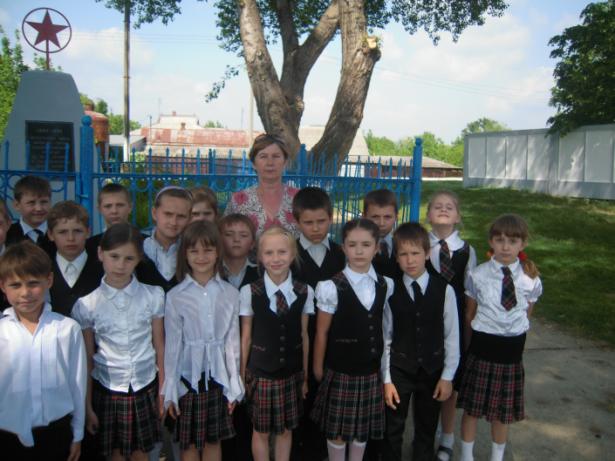 Судьба и Родина  едины!
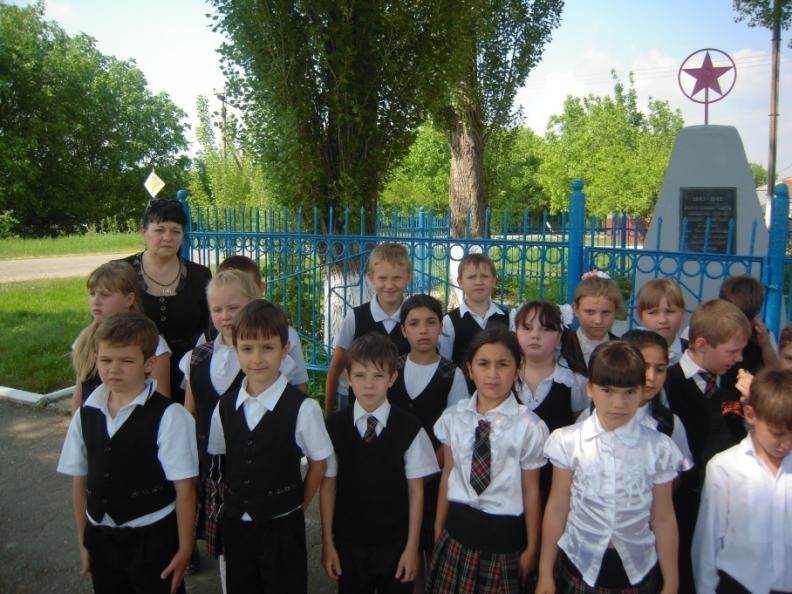 Судьба и Родина  едины!
…На край  села, к простому обелиску,
Где тысячи замученных лежат,
Приходят люди, кланяются низко, 
Скорбя, о прошлом тихо говорят…
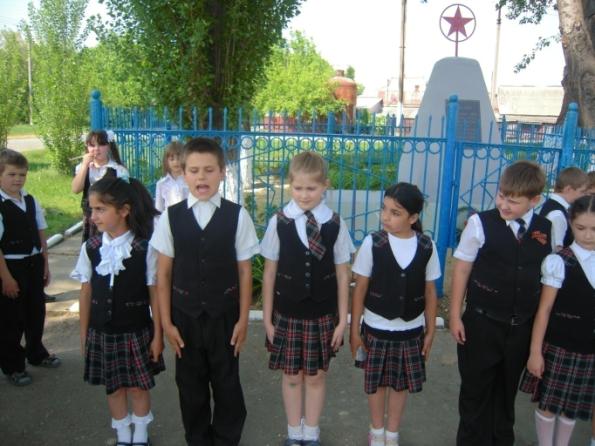 Судьба и Родина  едины!
…Туда, к противотанковому рву,
Везли из Армавира и района
Расстреливать, обычно по утру,
Евреев, женщин, стариков…
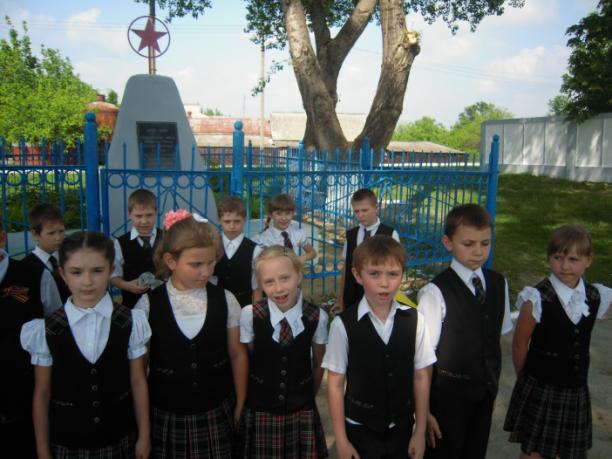 Судьба и Родина  едины!
…Патроны…
Расходовали по – немецки скупо. 
 Стреляли в спины, в головы в упор. 
Тела убитых в ров бросали грубо,
Едва присыпав почвой, будто сор…
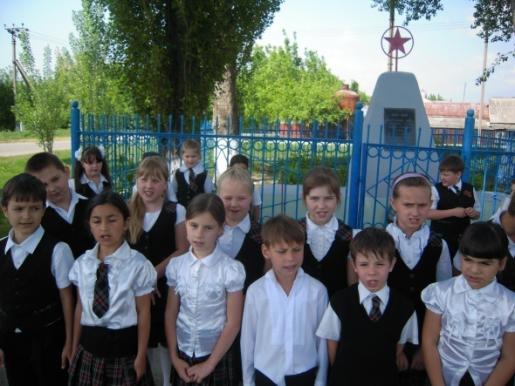 Судьба и Родина  едины!
Узнав так много из истории родного хутора, ребята увидели, что герои и патриоты своей родины не только солдаты русской армии сражавшиеся за мир на их Родине, но и простые жители  хутора, которые самоотверженно пытались помочь солдатам, рискуя своими жизнями. И, конечно, оценили  бескорыстный труд  жительницы села, ухаживающей за братской могилой.
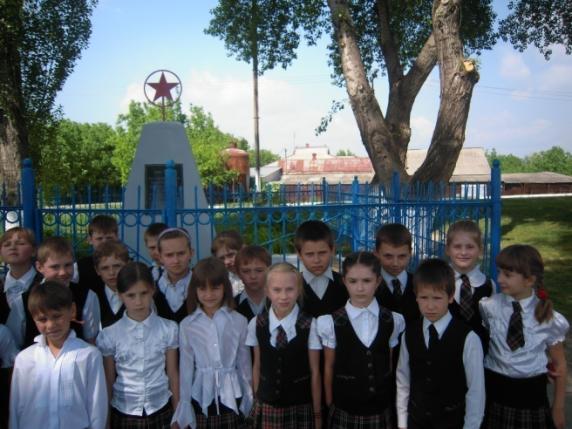 Судьба и Родина  едины!
После экскурсии, в завершении проекта, ребята выразили свое отношение к выполненному проекту.
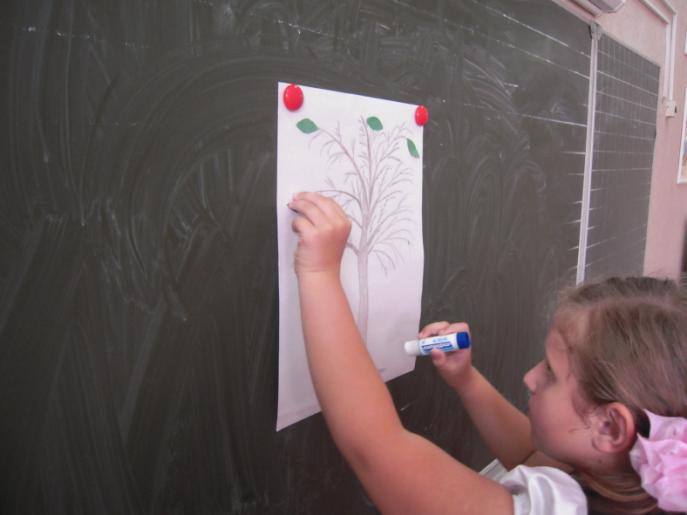 Судьба и Родина  едины!
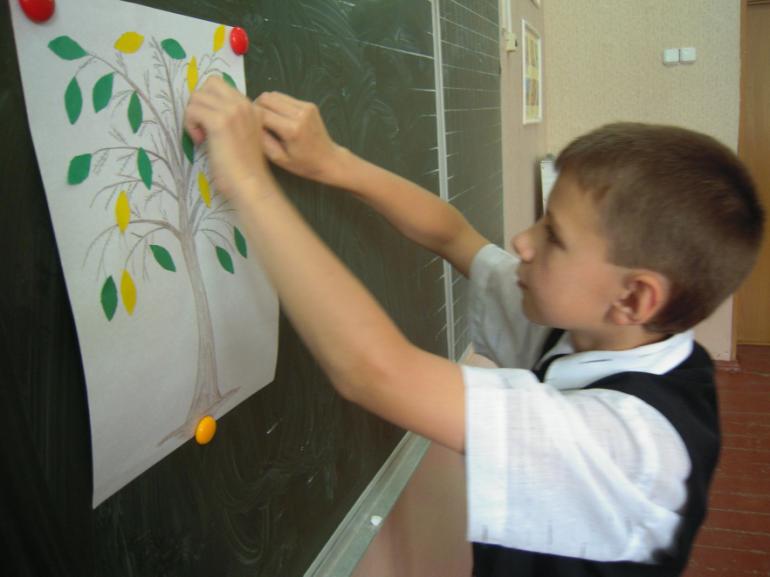 Судьба и Родина  едины!
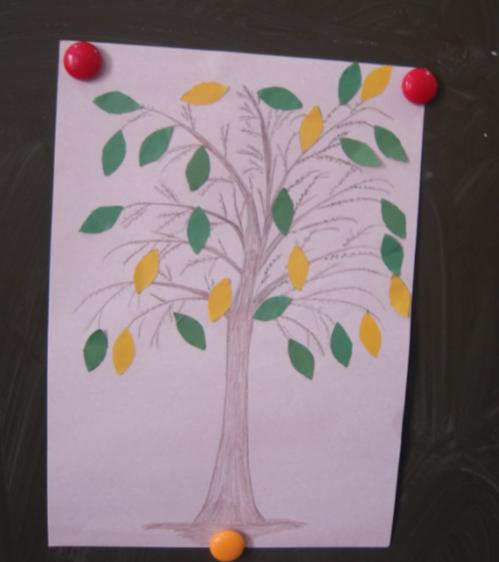 В результате  проведенного самоанализа выявлено, что 67 %  учащихся дали хорошую оценку проекта, а 33 % оценили на хорошо и удовлетворительно.
Судьба и Родина едины!
Выводы
В ходе работы над проектом ребята, узнали о героическом подвиге русских солдат во время освобождения родной земли от захватчиков. Поняли, что остаться в памяти поколений могут не только воины, но и простые жители, которые своими поступками и трудом доказали, что они патриоты.
Сделали выводы  о том, что каждый из них может и должен быть полезен своей Родине!
Судьба и Родина едины!
Используемая литература:
1. Плещивцева М. А. Землякам о родном хуторе. История Красно	й Поляны-Армавир, 2008 г.